Коденцова Галина Васильевна
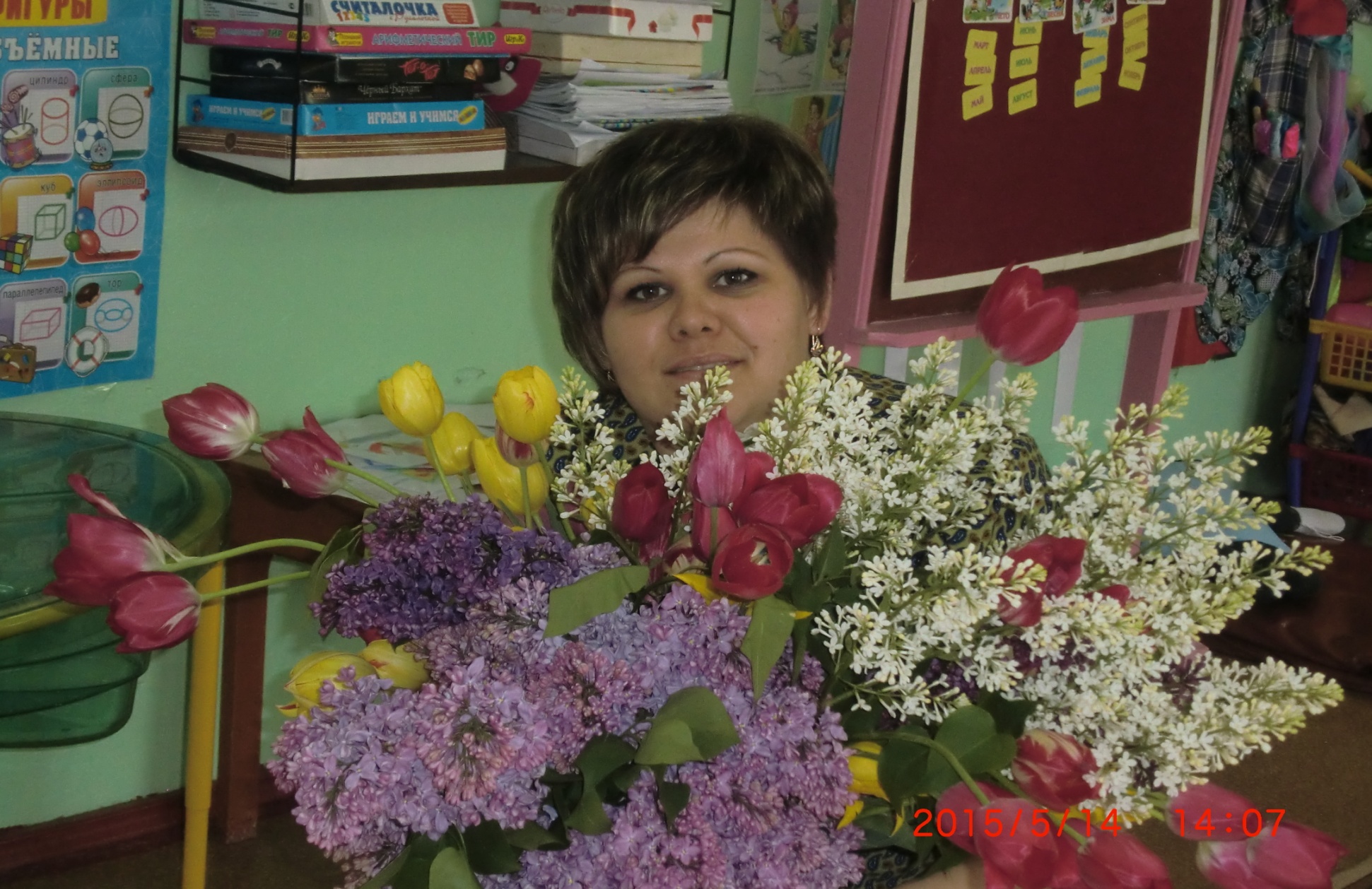 Имею высшее педагогическое образование 
по специальности 
«Педагогика и методика начального образования.»
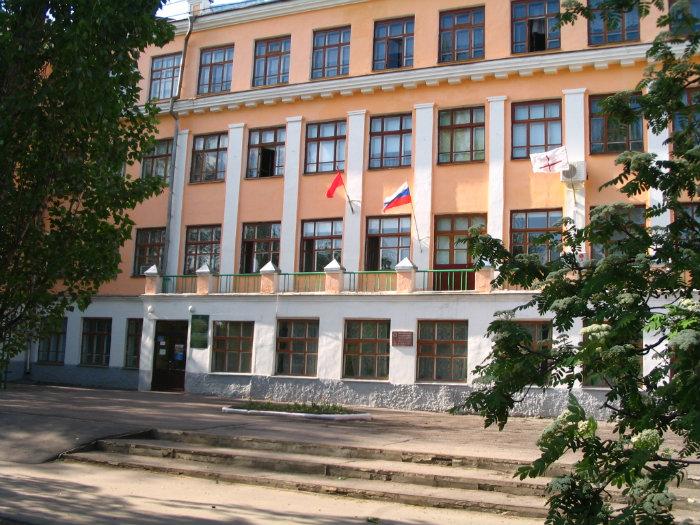 Окончила
Павловское
педагогическое 
училище,
Борисоглебский
педагогический 
институт.
Я мама 2х прекрасных сыновей,
А так же жена заботливого, любящего и понимающего мужа.
Муниципальное казенное дошкольное образовательное учреждение 
Кантемировский детский сад №1
Принимаю  участие в методической работе детского сада.
Являюсь членом  Кантемировской профсоюзной организации.
Активно участвую в оформление детского сада.
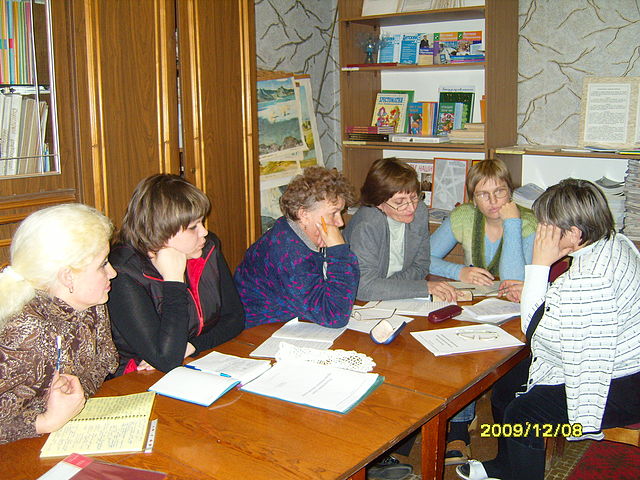 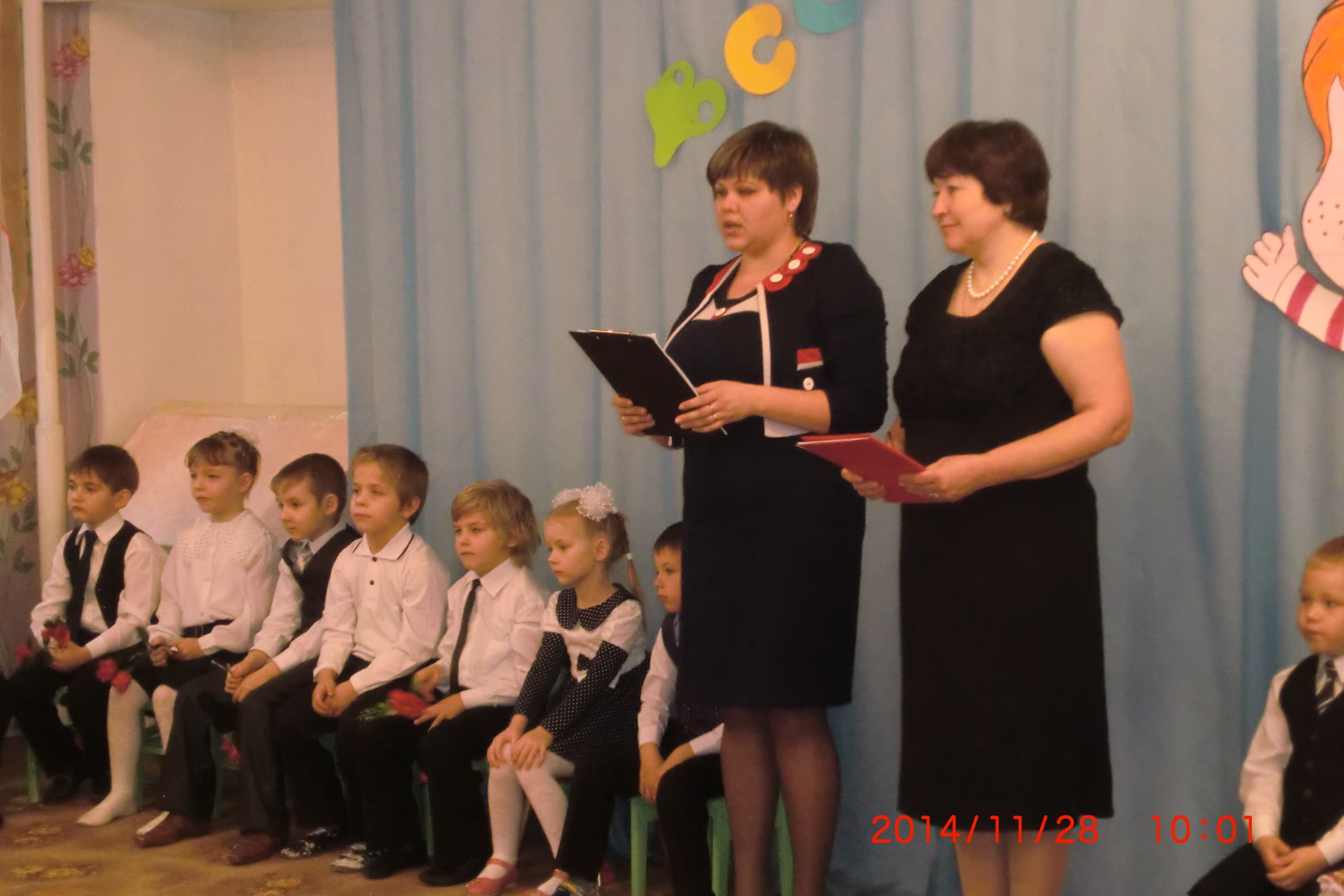 \
Презентация опыта работы по теме:

«Познавательно-исследовательская деятельность как направление развития личности
Дошкольника в условиях внедрения ФГОС в образовательный процесс ДОУ»
Задачи познавательно-исследовательской деятельности:
1. Повышать уровень  познавательных способностей детей и мотивации к школьному обучению через исследовательскую и проектную деятельность.2. Реализовывать новые проблемно-поисковые технологии, формирующие развитие познавательной активности дошкольников.3.Совершенствовать условия для развития и воспитания детей в контексте новых федеральных государственных  образовательных стандартов.4. Создавать ИКТ-комплекс, поддерживающего и обеспечивающего систему работы ДОУ по исследовательской деятельности.5.Интеграция непосредственной образовательной деятельности и самостоятельной деятельности детей.
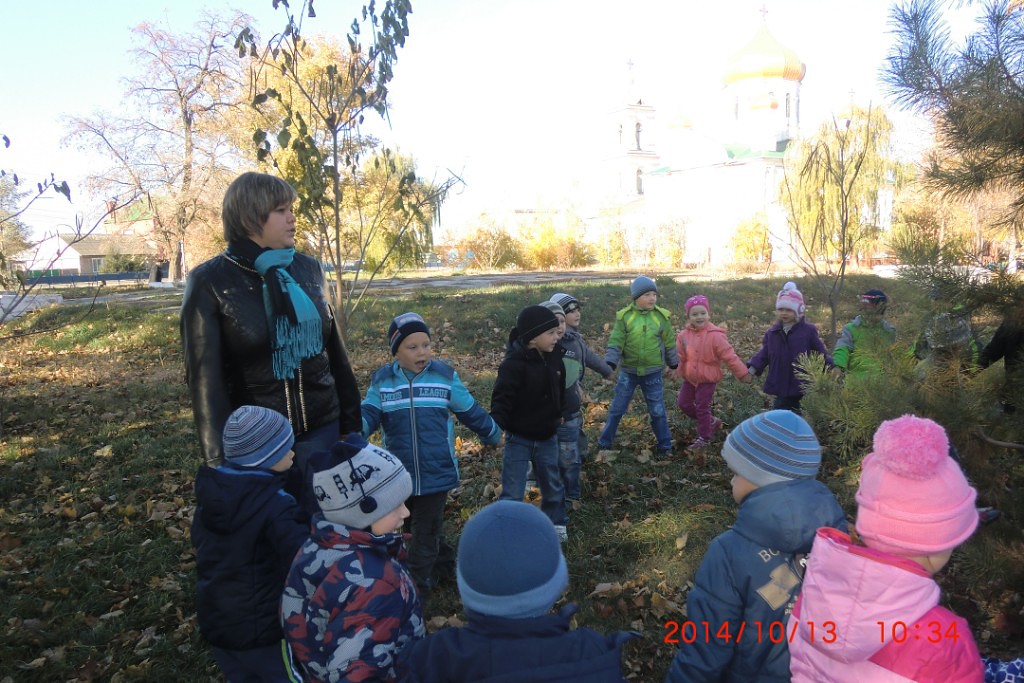 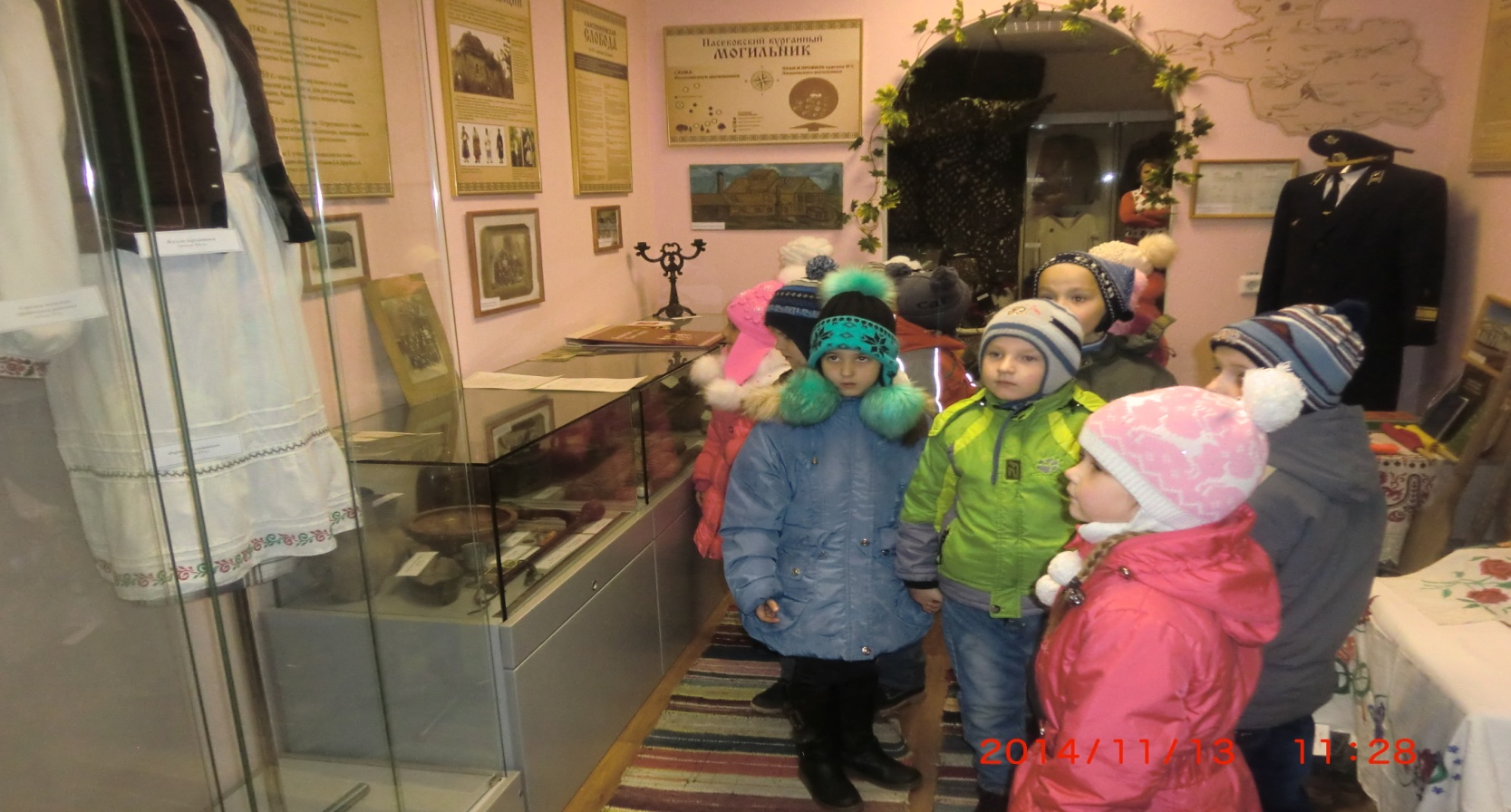 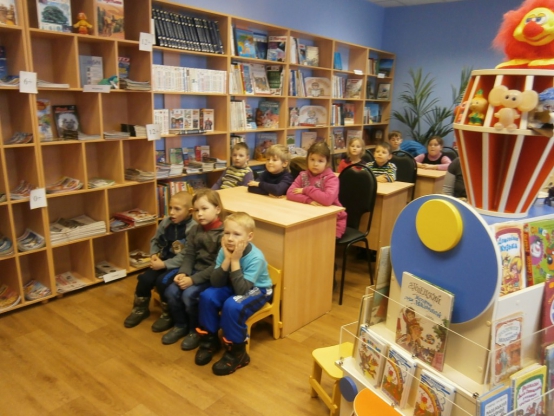 Познавательно-исследовательская деятельность.
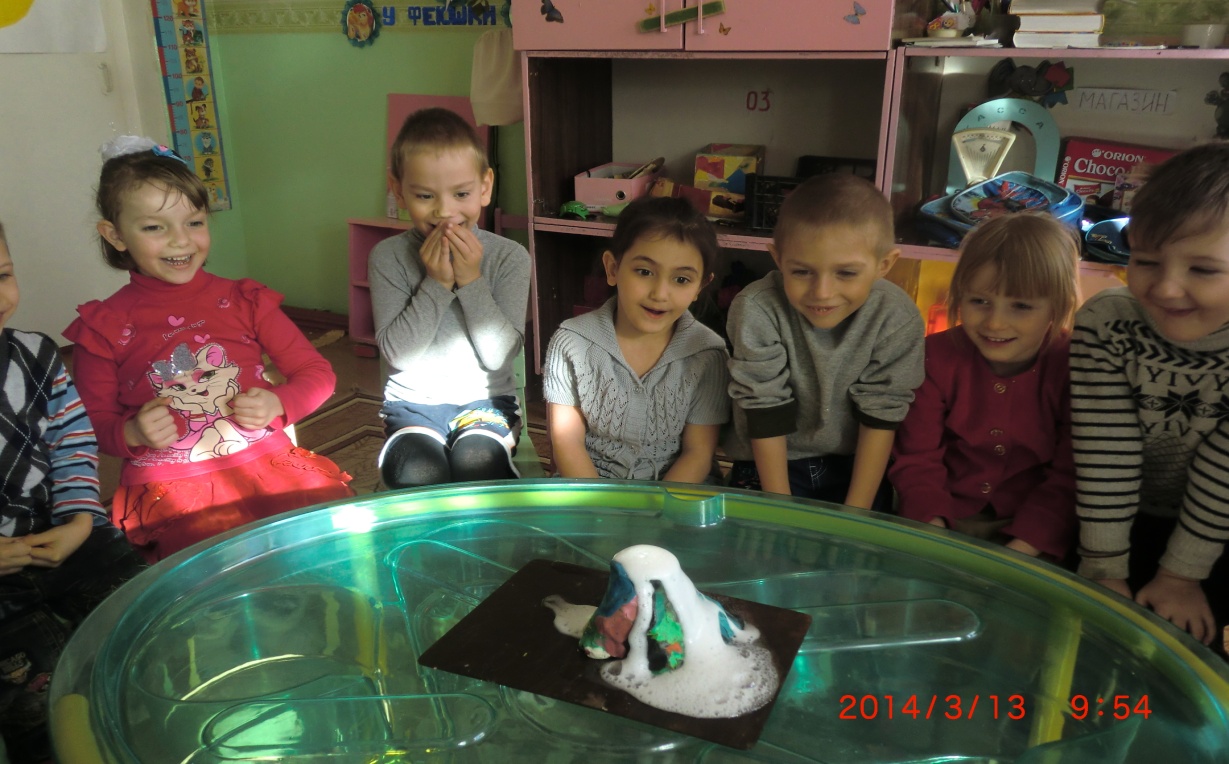 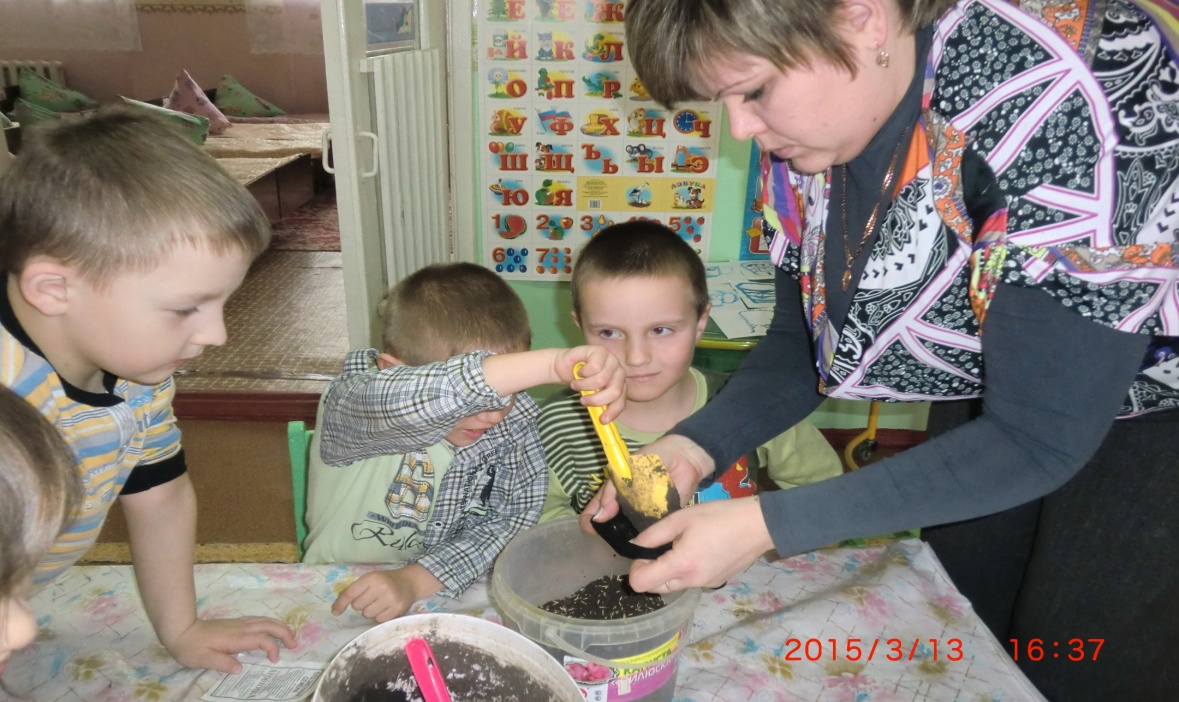 Опыты.
Посадка семян.
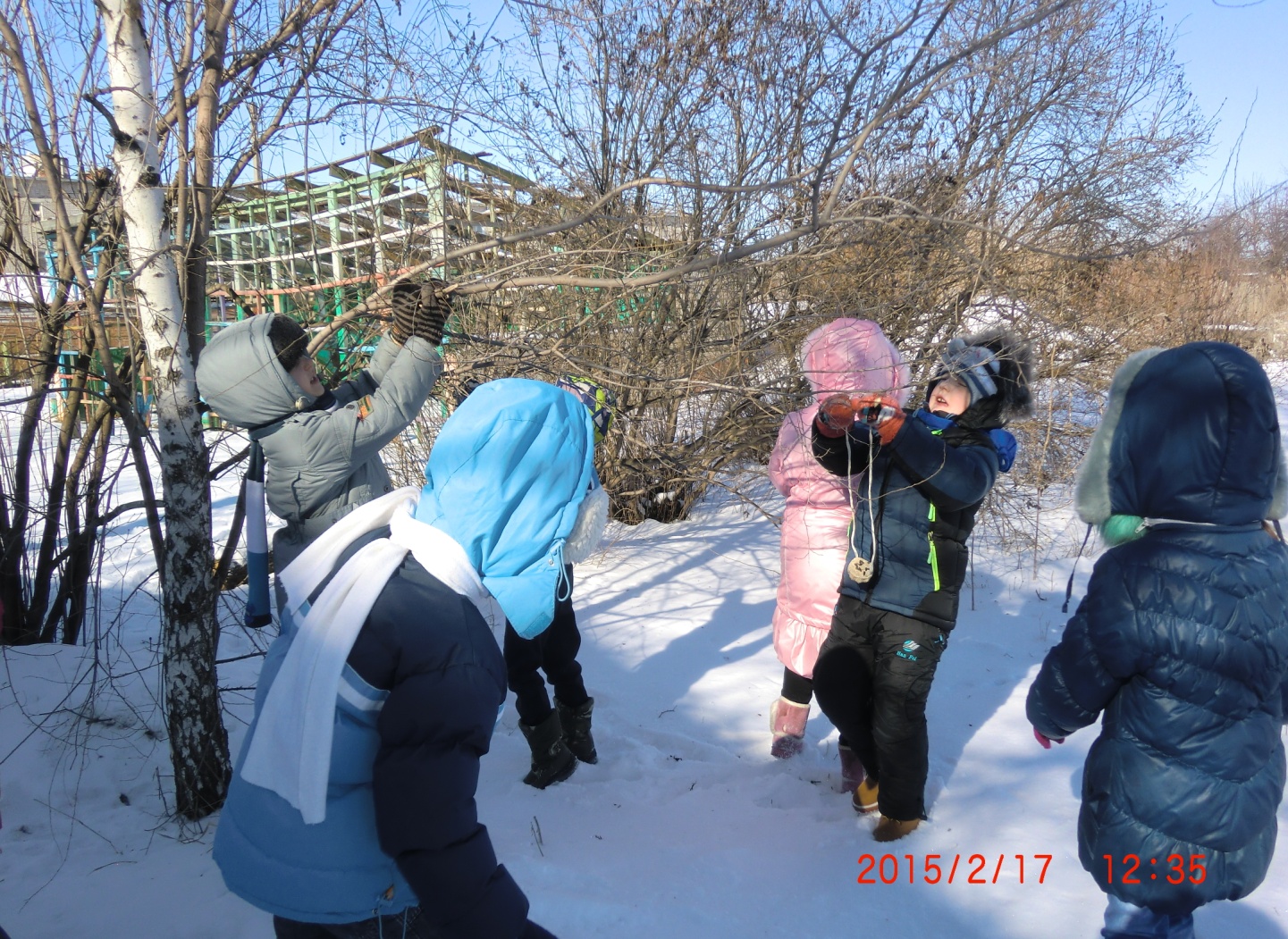 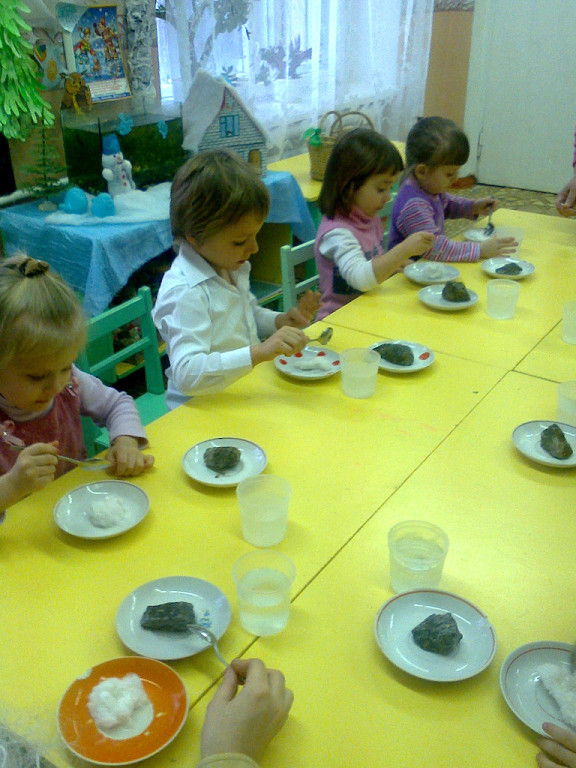 Наблюдения в природе.
Эксперименты.
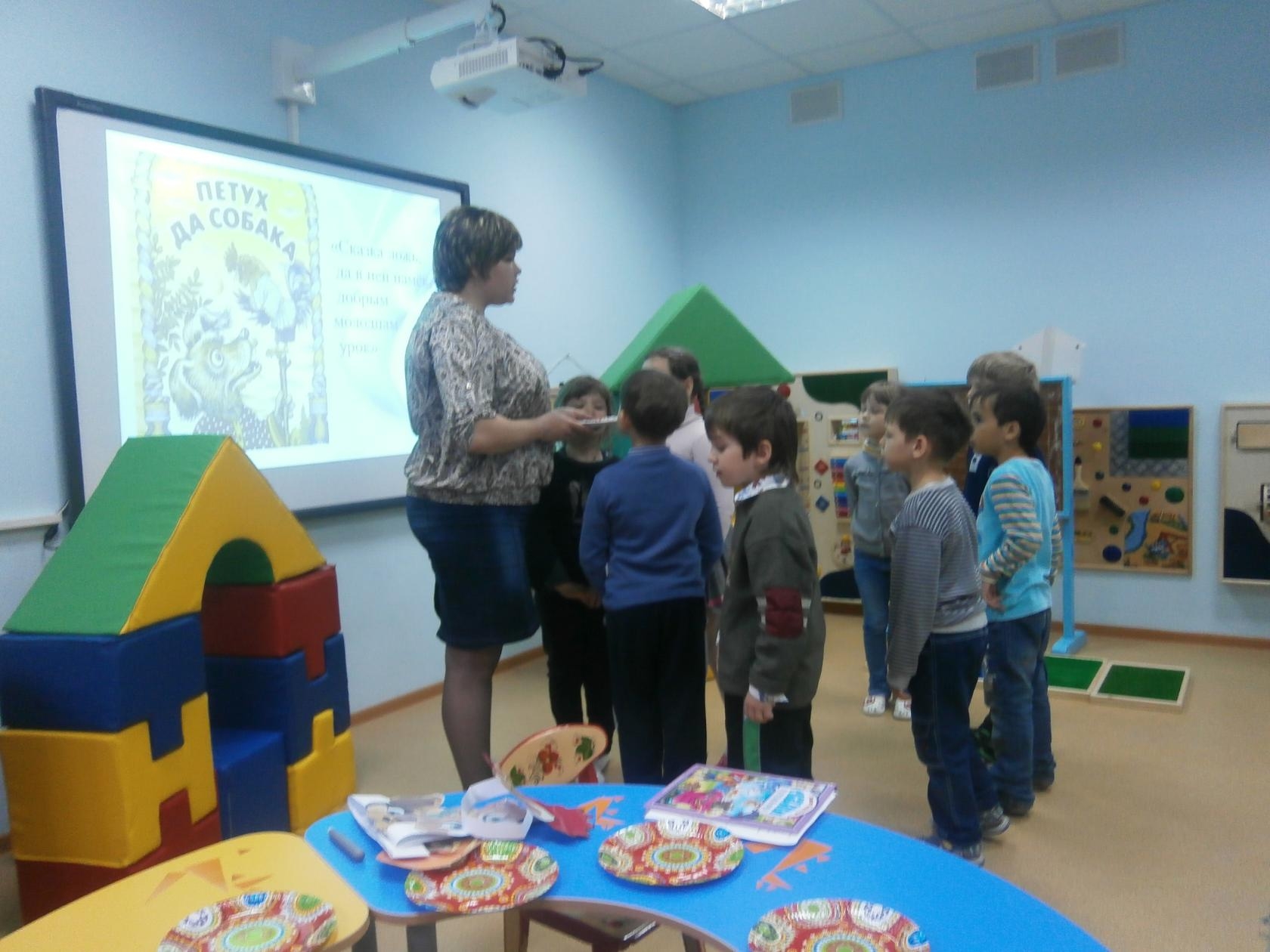 «Волшебный квадрат!»
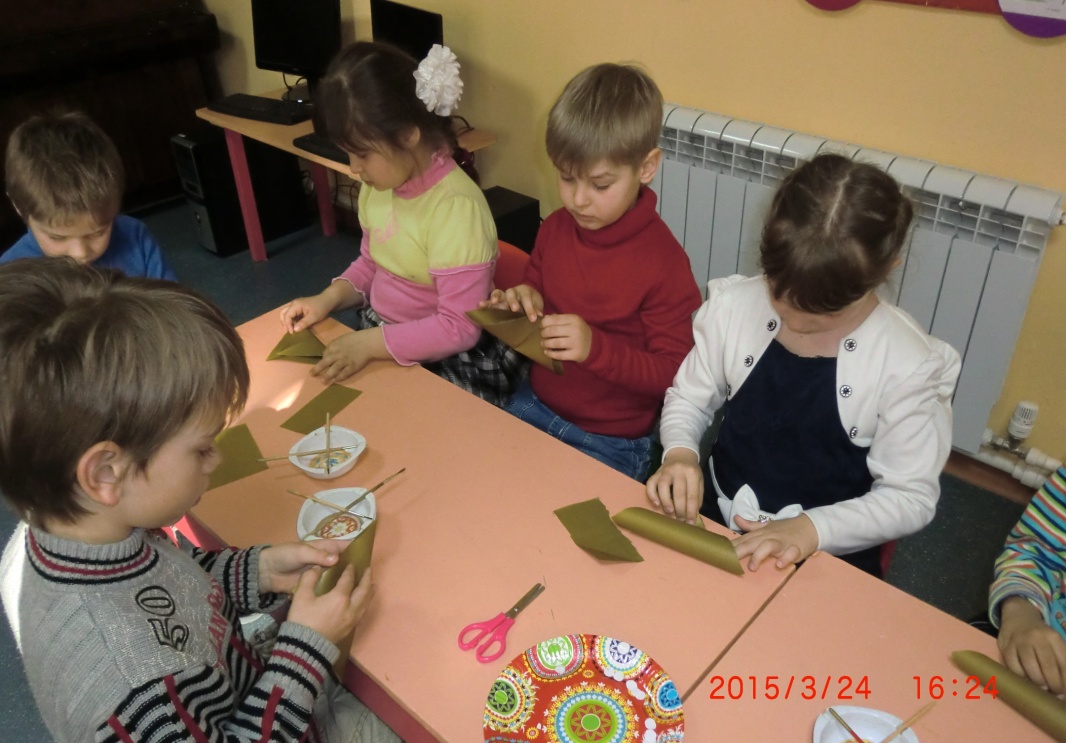 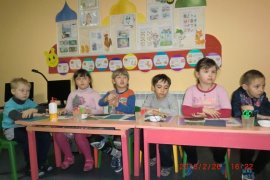 Конструируем.
Сочиняем сказку.
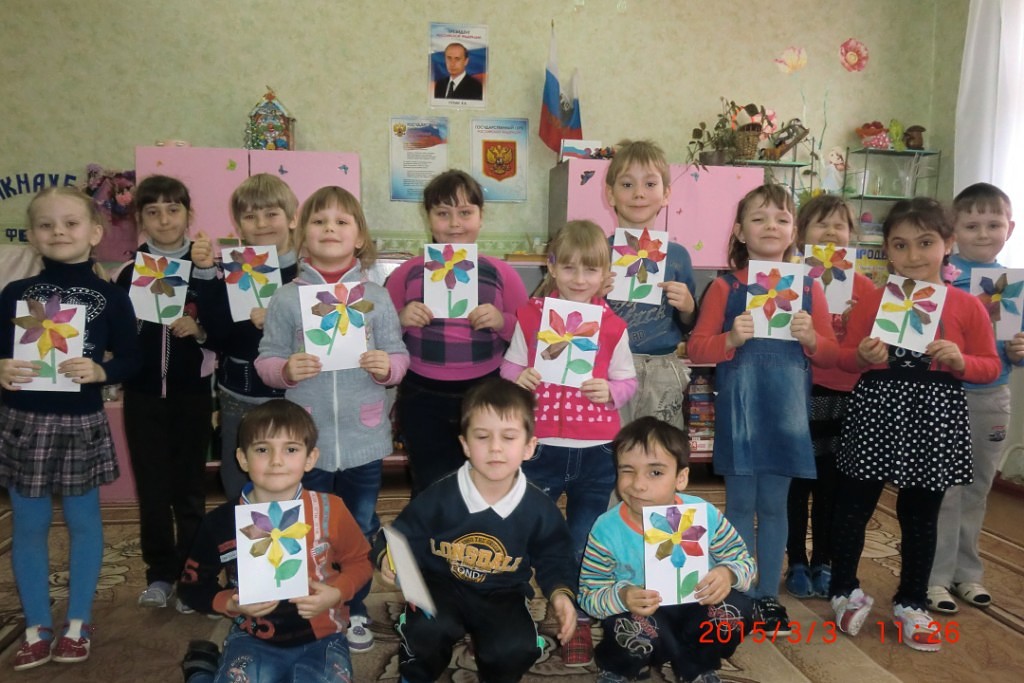 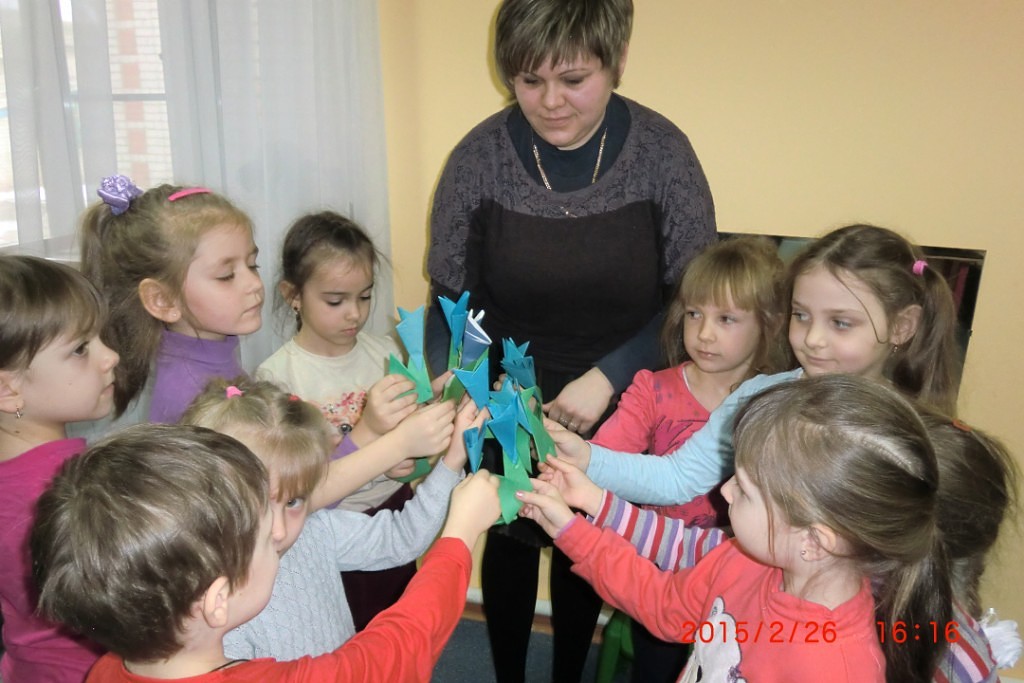 Обыгрываем стихотворение.
Подарки для мам.
Мои первые выпускники!
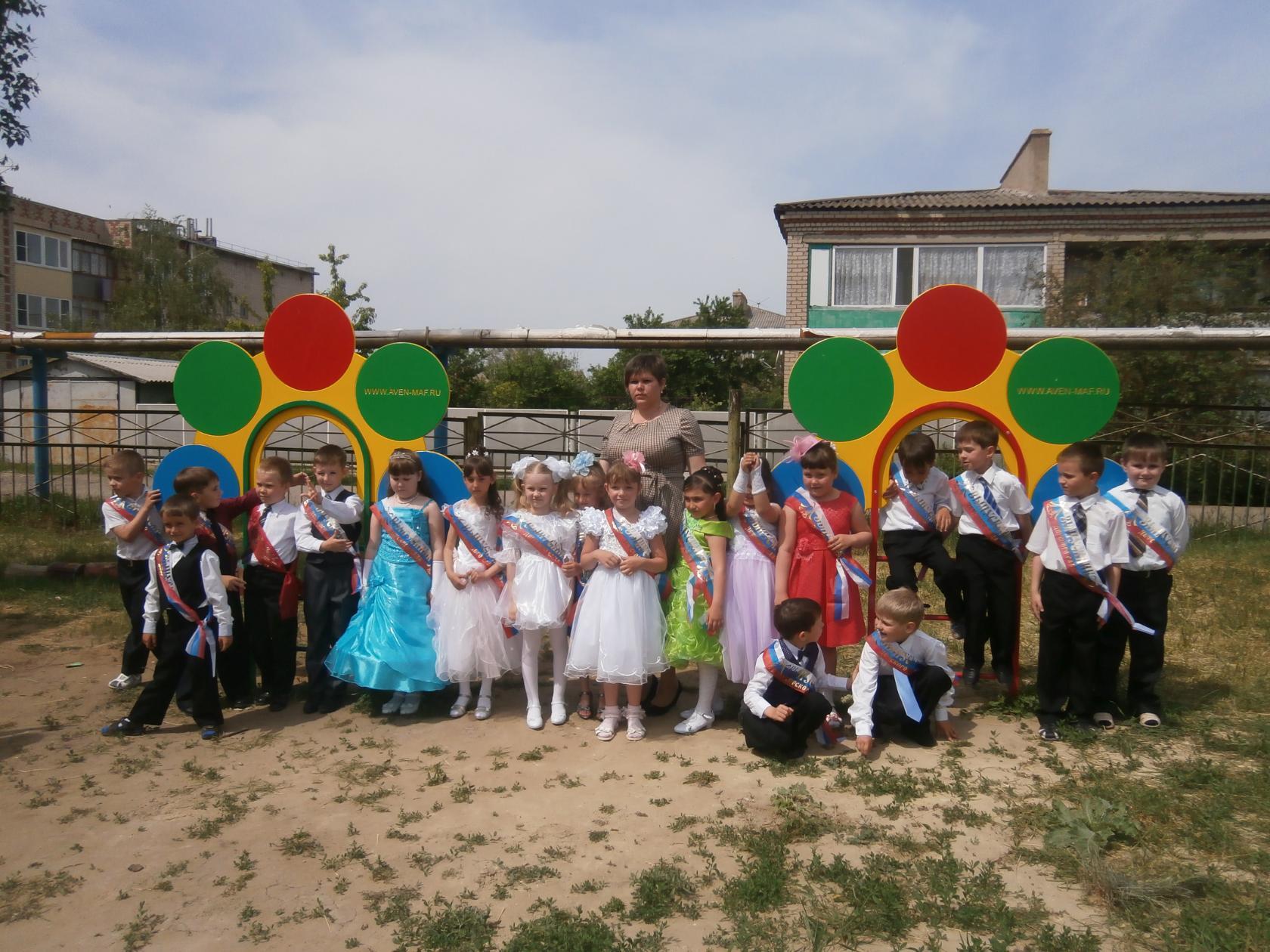 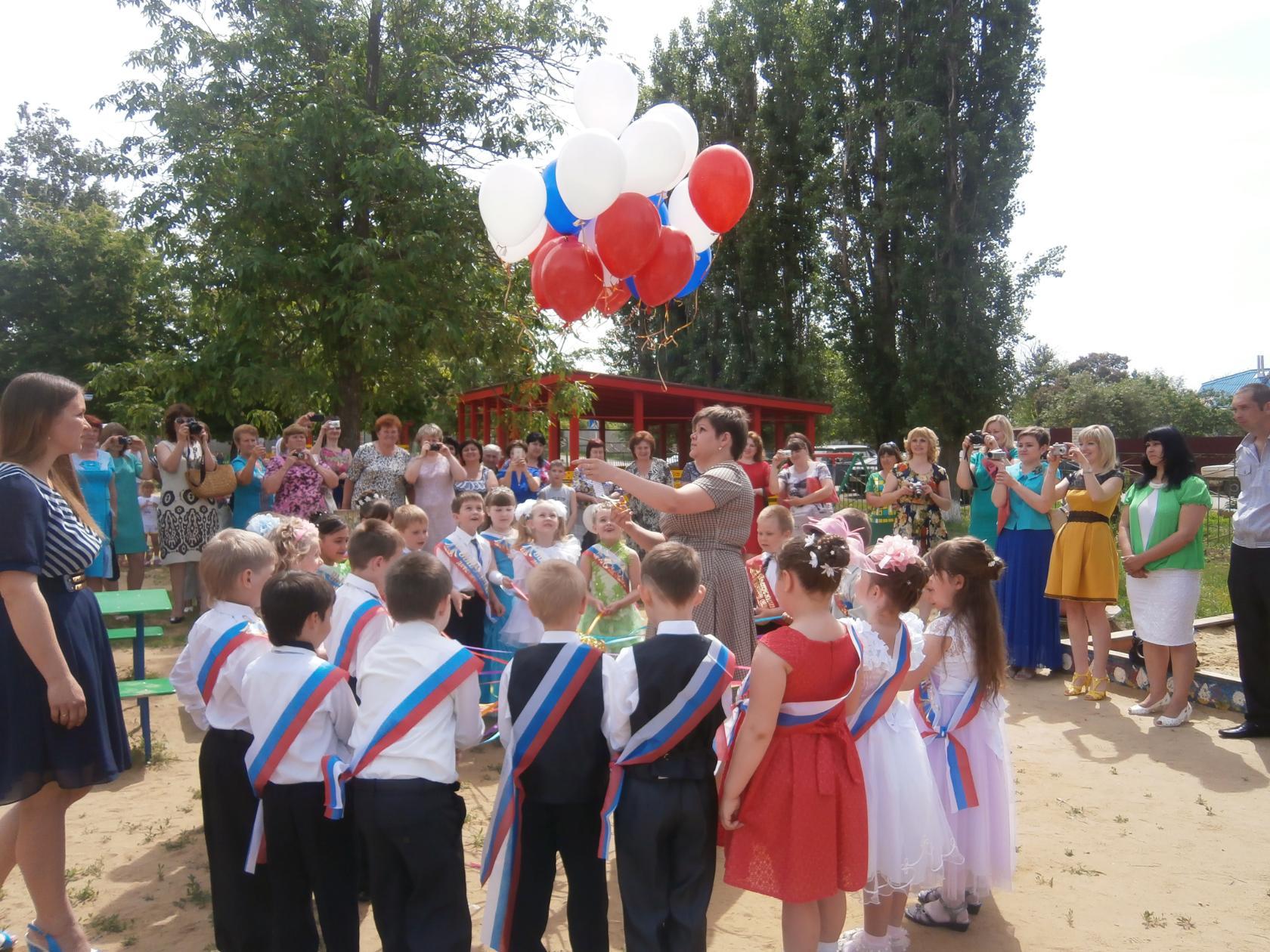 Спасибо за внимание!